Figure 2 Longitudinal changes in mean (±SD) visual analog scale (VAS) scores. Patients treated by percutaneous ...
Pain Med, Volume 11, Issue 11, November 2010, Pages 1659–1665, https://doi.org/10.1111/j.1526-4637.2010.00959.x
The content of this slide may be subject to copyright: please see the slide notes for details.
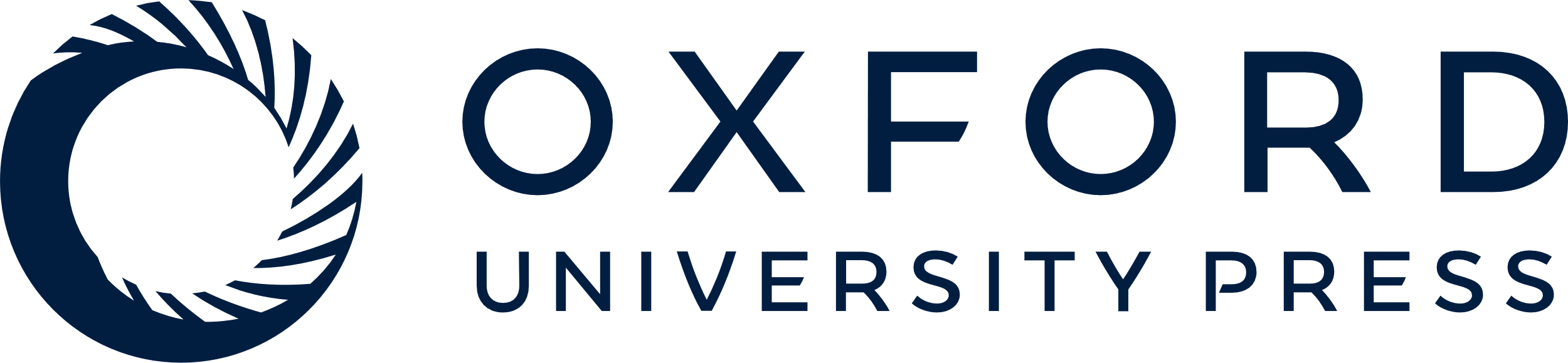 [Speaker Notes: Figure 2 Longitudinal changes in mean (±SD) visual analog scale (VAS) scores. Patients treated by percutaneous vertebroplasty are compared with patients treated conservatively. Asterisk indicates P < 0.01 for between-group comparisons.


Unless provided in the caption above, the following copyright applies to the content of this slide: Wiley Periodicals, Inc.]